일본의 다도와 이케바나
1 조 
정홍재, 구설빈, 김민정, 조은옥
송소권, 상함, 진몽우
목차
1. 다도
 1.1 다도란?
 1.2 역사적 흐름
 1.3 불교문화와 다도
 1.4 변모과정
2. 이케바나
 2.1 이케바나의 유래
 2.2 이케바나의 시대별 변화
 2.3 이케바나의 감상 포인트
다도란?
차를 달여 마시는 규칙과 예의
마시는 시간
마시는 장소
마시는 절차
다도
다도의 모습
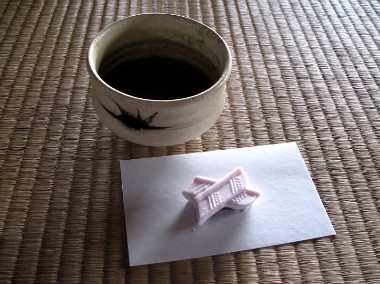 다도의 역사적 흐름
나라 시대에 처음 전파
잠시 유행하고 시들해져버림
카마쿠라 시대
승려 에이사이가 새로운 차문화를 수입
“끽다양생기” 저술
14세기 초
귀족들 사이에서 투차 유행
불교문화와 다도
선종에서 따온 사규
지켜야 할 네 가지의 규율.

화, 경, 청, 적
승려들의 기본 생활 양식
다도의 기본 마음 가짐
다도의 변모과정
남북조 전란 시대
신흥귀족들이 자신의 장식품을 자랑하며 차와 함께 풍류를 즐김
15세기 후반
소박함의 미의식 확산
초가 지붕의 다실, 대나무제 다도구
센노 리큐
와비의 발견을 중시함
진, 행, 초 3단계의 척도.
다도를 확립.
17세기의 다도
센노 리큐 이후
자손들과 제자들에 의해서 계승 발전
새로운 유파를 형성, 발전
다도를 널리 보급.
이케바나
이케바나란?
일본 전통예술의 하나
꽃, 나뭇가지 등을 화기에 꽃은 것
꽃을 꽃는 기법, 그것을 감상하는 행위
이케바나의 유래
가마쿠라 시대 : 다테바나
에도 초기 시대 : 릿카
에도 시대 : 나게이레바나
메이지 유신 이후 : 모리바나, 나게이레
근대화 과정 : 지유바나, 전위 이케바나
이케바나의 시대별 변화
에도 초기 시대 
릿카 :  화려함과 조화 중시
메이지 유신 시대
나게이레 : 존중 정신, 자연스러움 강조
모리바나 : 서양꽃과 일본꽃의 조화 추구
근대 지유바나
전통적 이케바나의 형식주의 탈피
릿카
양식적 특성 – 규모 크고 화려함, 형식적

시각적 특성 – 기교적 가지 배치, 화려한 색채
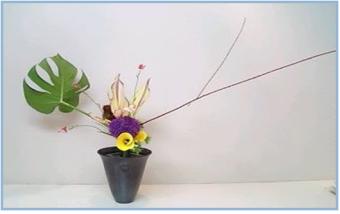 나게이레
자연 그대로를 중시
다실의 이케바나로 중시 
즉석 제작 후 손님에게 보이고 대접
즉흥적인 운치를 즐길 수 있다
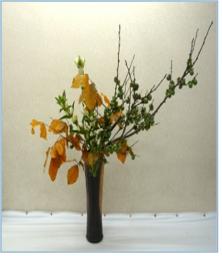 세이카
릿카보다 간략하게 자유로운 표현 양식
나게이레 보다 형식을 갖춘 이케바나 양식
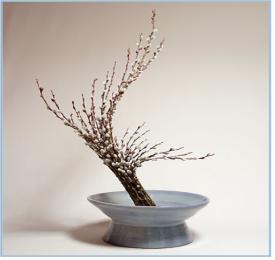 모리바나
화기에 화재를 담듯이 낮게 꽂는 것
수반 형식 화기 사용
풀고사리, 덩굴풀로 수면에 육지 설정
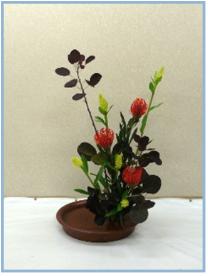 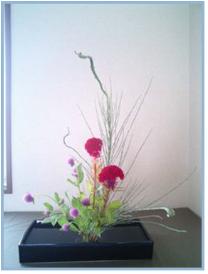 지유바나
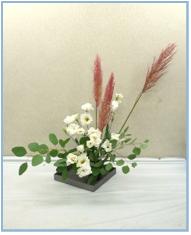 전통적인 이케바나형식주의 탈피
예술적인 이케바나추구
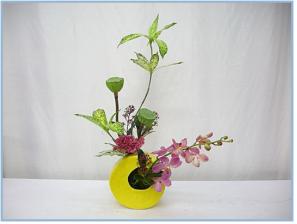 미의식 전위 이케바나
이질적인 소재 도입
꽃 이외의 소재
금속, 돌, 유리, 헝겊, 플라스틱 등 사용
추상적, 초현실적 사상, 상황의 표현 시도
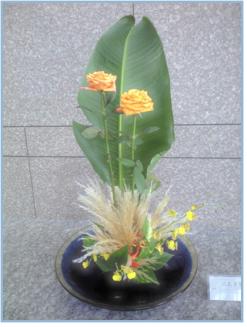 미적 포인트
균형 – 밸런스를 갖추는 일
화재 상호간 무게중심
운율감 – 리듬
꽃, 풀잎, 가지의 선 배치
운동감 – 동적인 느낌
정지된 화재의 배치로 동적인 느낌
색채 – 색채의 변화
부드러움, 세기, 감정 표현
이케바나의 기본 기법
직립형
전형적인 화형
각 화재가 모두 일정한 역할
안정감, 침착성으로 장중한 느낌
경사형
경사진 가지를 주지로 사용
동적인 직립형에 비해 동적으로 중후한 느낌
이케바나의 기본 기법
하수형
아래로 드리운 모양
덩굴이 주지
수반 평면 아래로 늘어진 형태
설치 장소에 대한 배려
이케바나의 기본 기법
직상형
곧게 위로 뻗은 꽃가지가 중심
직상성의 특징을 강조해서 표현
대칭형
꽃가지의 선, 색채를 대칭 구성
주지와 부지의 대칭감을 중시
수양성 강조
이케바나를 화도라 함
수양하는 마음가짐으로 학습
배운 것을 즐겁게 실제로 행함
미학적 측면, 정신적 측면, 수양적 측면 비중
미의식 세련, 손 솜씨 발전
우주, 인륜의 질서 체득
이케바나의 감상법
다다미 한 장 정도 거리를 둔다
족자를 먼저 감상한다.
이케바나를 감상한다.
전체를 훑어본다.
각 가지 배열 상태를 감상한다.
전체의 통일성, 화기와 주변의 조화미 음미
주인에게 소감을 인사말로 전한다.
이상으로 1조의 발표를 
마치겠습니다.
감사합니다.